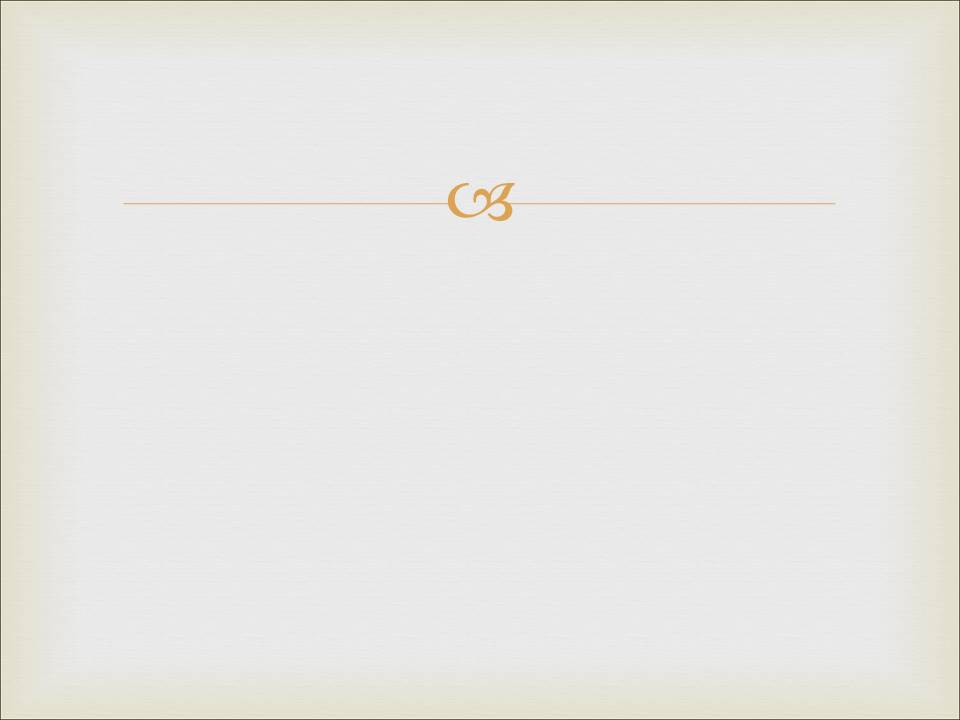 Перевірка правдивості світоглядів
Як можна пояснити факт існування всесвіту ?
 У нас не так вже і багато варіянтів:
Виникнення всесвіту - це самостворення. Всесвіт створив сам себе.
Всесвіт – це омана. Насправді його немає.
Виникнення всесвіту – це випадковість.
Всесвіт існував завжди.

Всесвіт – це твориво Бога.
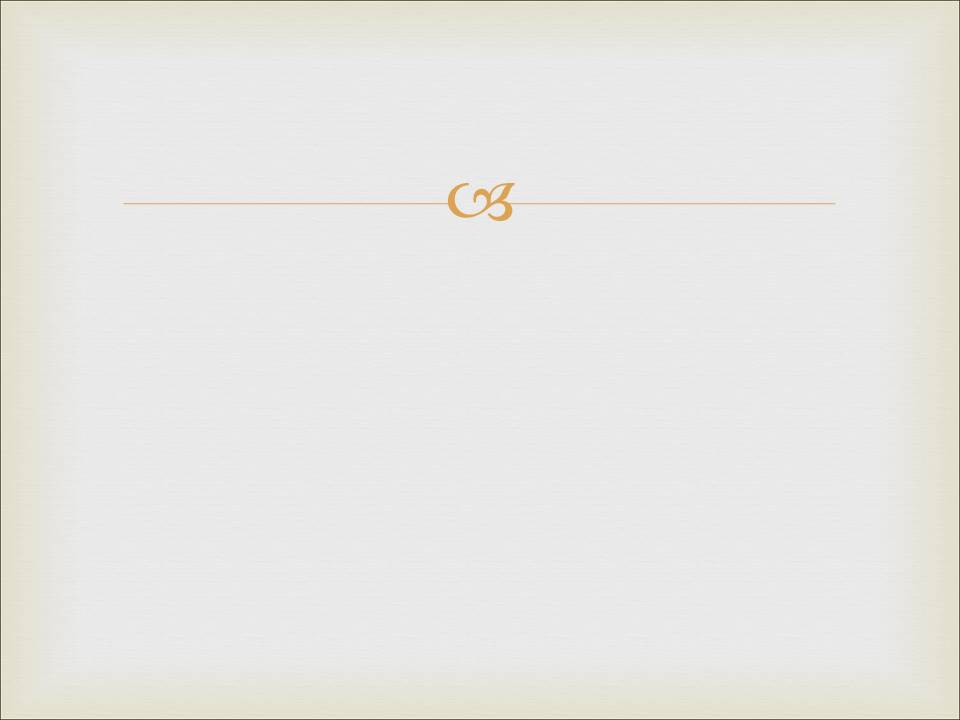 Перевірка правдивості світоглядів
4. Всесвіт існував завжди.
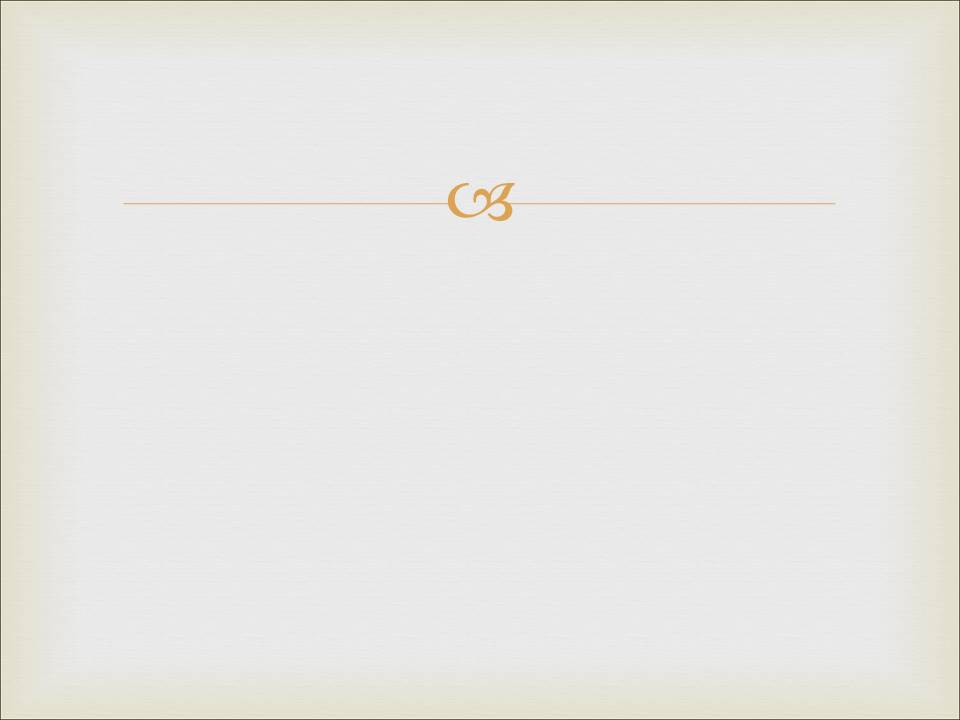 Перевірка правдивості світоглядів
4. Всесвіт існував завжди.
Кількість маси/енергії залишається незмінною (перший закон), а її якість (доступність і здатність виконувати роботу) погіршується. (В природі будь-яка діяльність, включаючи горіння сонця та зірок, призводить до втрати енергії.)
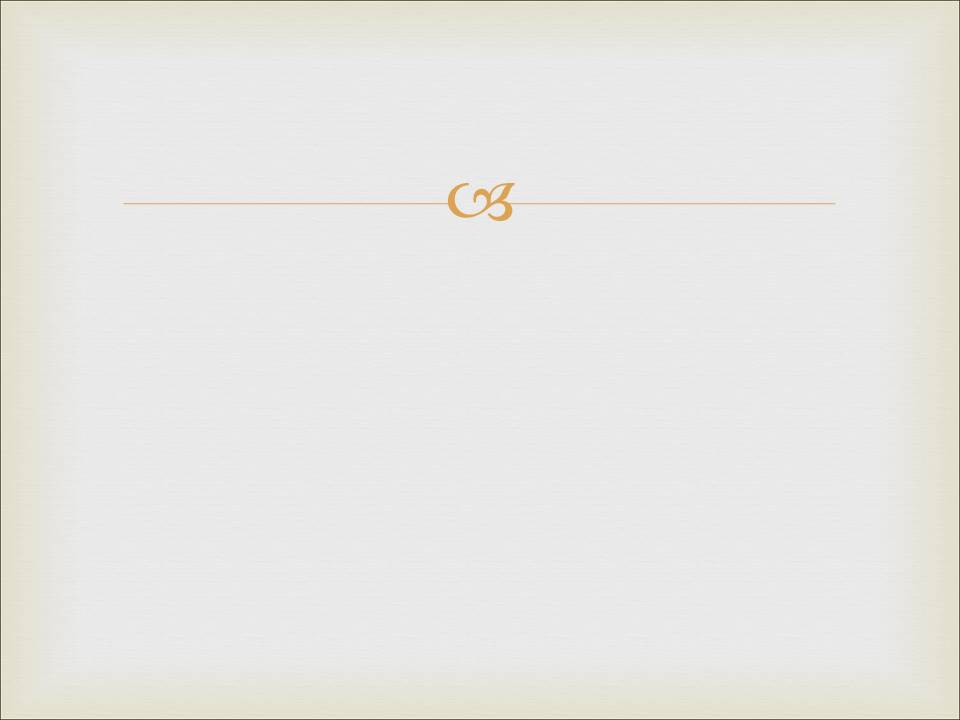 Перевірка правдивості світоглядів
4. Всесвіт існував завжди.
Кількість маси/енергії залишається незмінною (перший закон), а її якість (доступність і здатність виконувати роботу) погіршується. (В природі будь-яка діяльність, включаючи горіння сонця та зірок, призводить до втрати енергії.)
Якщо всесвіт йде до свого кінця, то в нього був свій початок.
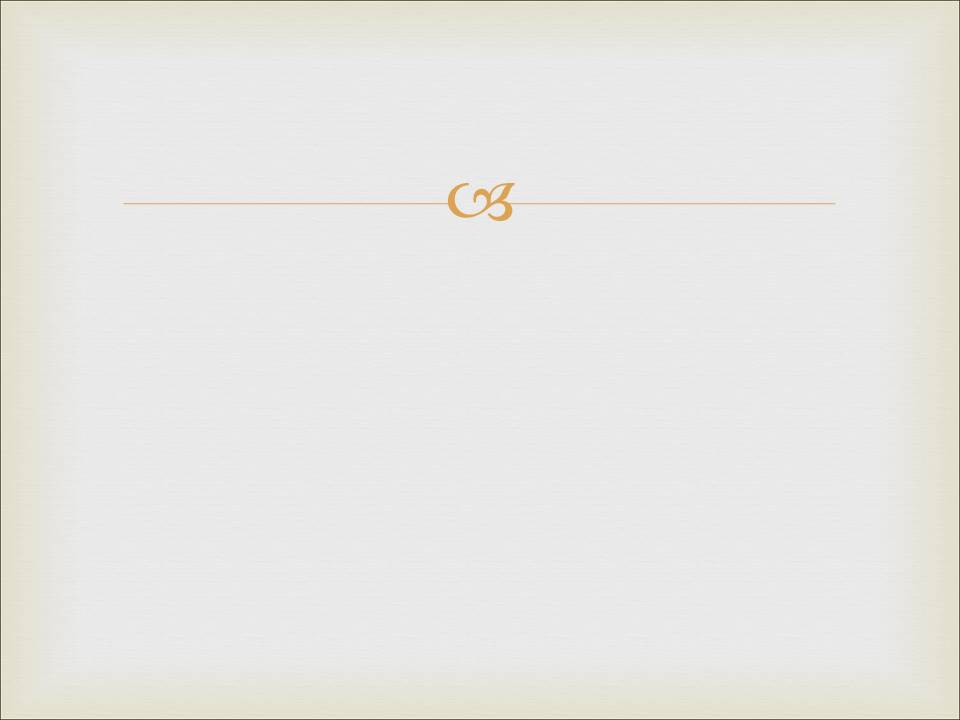 Перевірка правдивості світоглядів
4. Всесвіт існував завжди.
Кількість маси/енергії залишається незмінною (перший закон), а її якість (доступність і здатність виконувати роботу) погіршується. (В природі будь-яка діяльність, включаючи горіння сонця та зірок, призводить до втрати енергії.)
Якщо всесвіт йде до свого кінця, то в нього був свій початок.
Якщо всесвіт старий, то він мав би бути молодим колись.
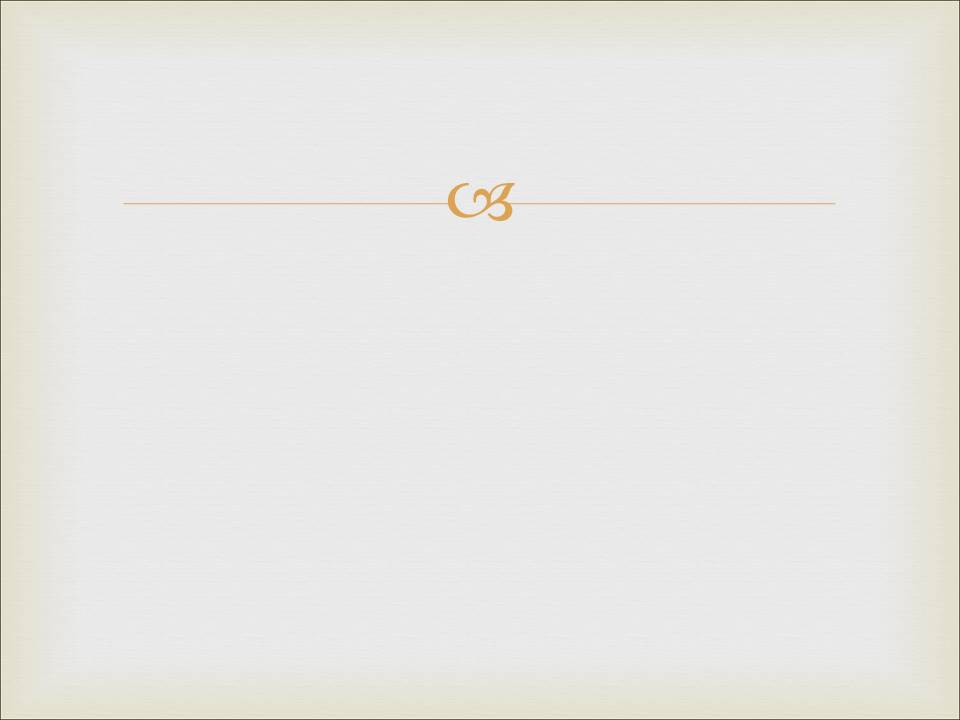 Перевірка правдивості світоглядів
4. Всесвіт існував завжди.
Кількість маси/енергії залишається незмінною (перший закон), а її якість (доступність і здатність виконувати роботу) погіршується. (В природі будь-яка діяльність, включаючи горіння сонця та зірок, призводить до втрати енергії.)
Якщо всесвіт йде до свого кінця, то в нього був свій початок.
Якщо всесвіт старий, то він мав би бути молодим колись.
Якщо всесвіт зношується, то він був новим.
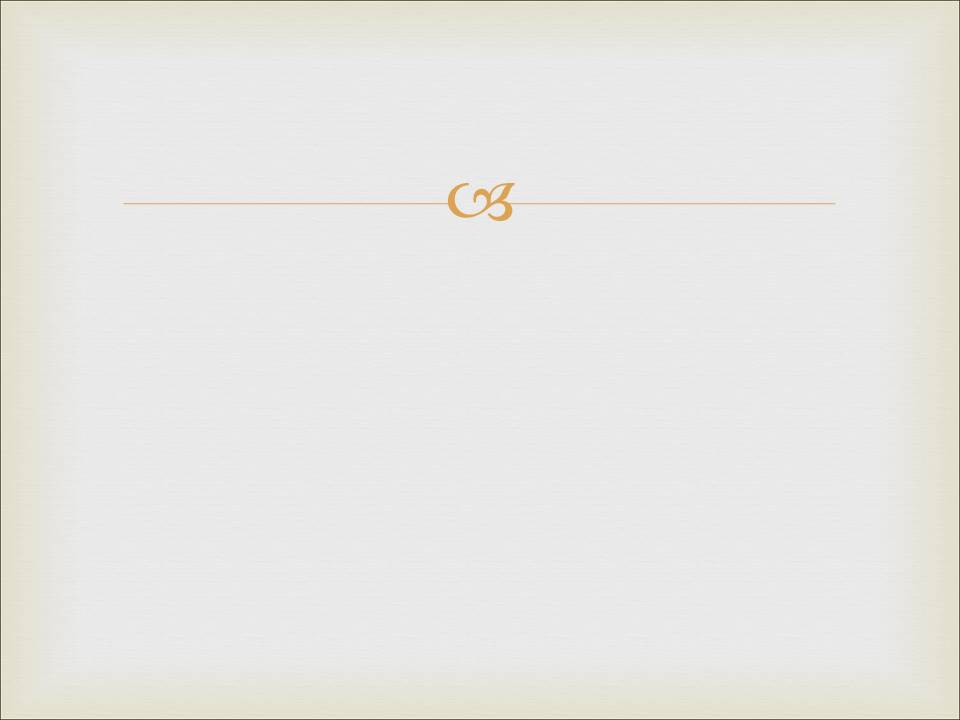 Перевірка правдивості світоглядів
4. Всесвіт існував завжди.
Кількість маси/енергії залишається незмінною (перший закон), а її якість (доступність і здатність виконувати роботу) погіршується. (В природі будь-яка діяльність, включаючи горіння сонця та зірок, призводить до втрати енергії.)
Якщо всесвіт йде до свого кінця, то в нього був свій початок.
Якщо всесвіт старий, то він мав би бути молодим колись.
Якщо всесвіт зношується, то він був новим.
                    e)        Якщо всесвіт зупиняється, то його колись мали завести.
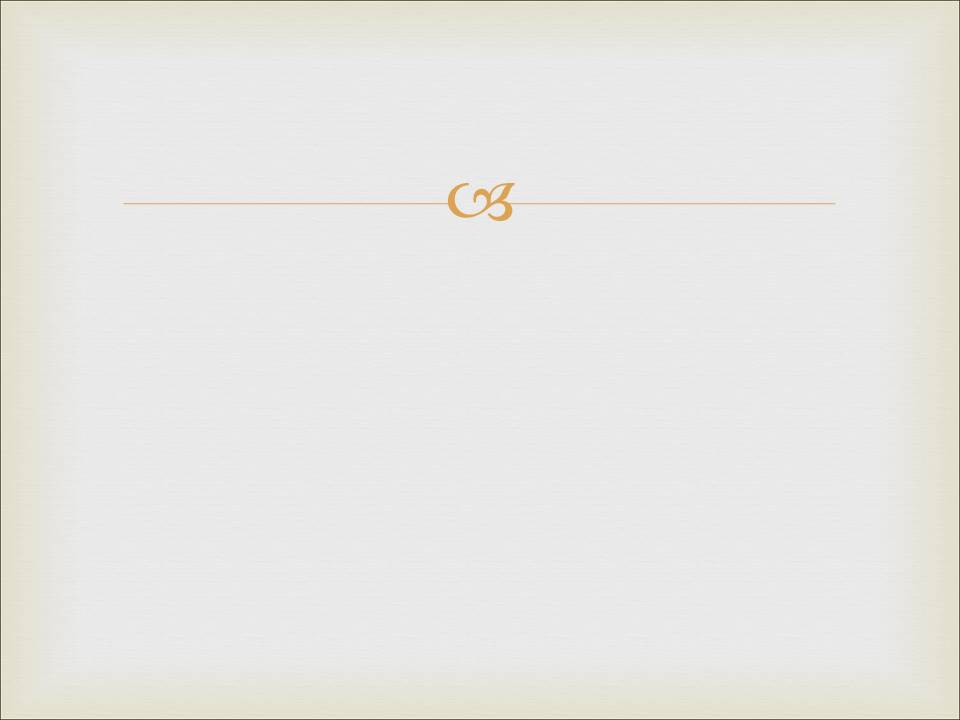 Перевірка правдивості світоглядів
4. Всесвіт існував завжди.
Кількість маси/енергії залишається незмінною (перший закон), а її якість (доступність і здатність виконувати роботу) погіршується. (В природі будь-яка діяльність, включаючи горіння сонця та зірок, призводить до втрати енергії.)
Якщо всесвіт йде до свого кінця, то в нього був свій початок.
Якщо всесвіт старий, то він мав би бути молодим колись.
Якщо всесвіт зношується, то він був новим.
                    e)        Якщо всесвіт зупиняється, то його колись мали завести                                Розвиток живого організму, що здається, — заздалегідь 
                                запрограмований процес, що уповільнює, але не усуває 
                                дію  Другого Початку.